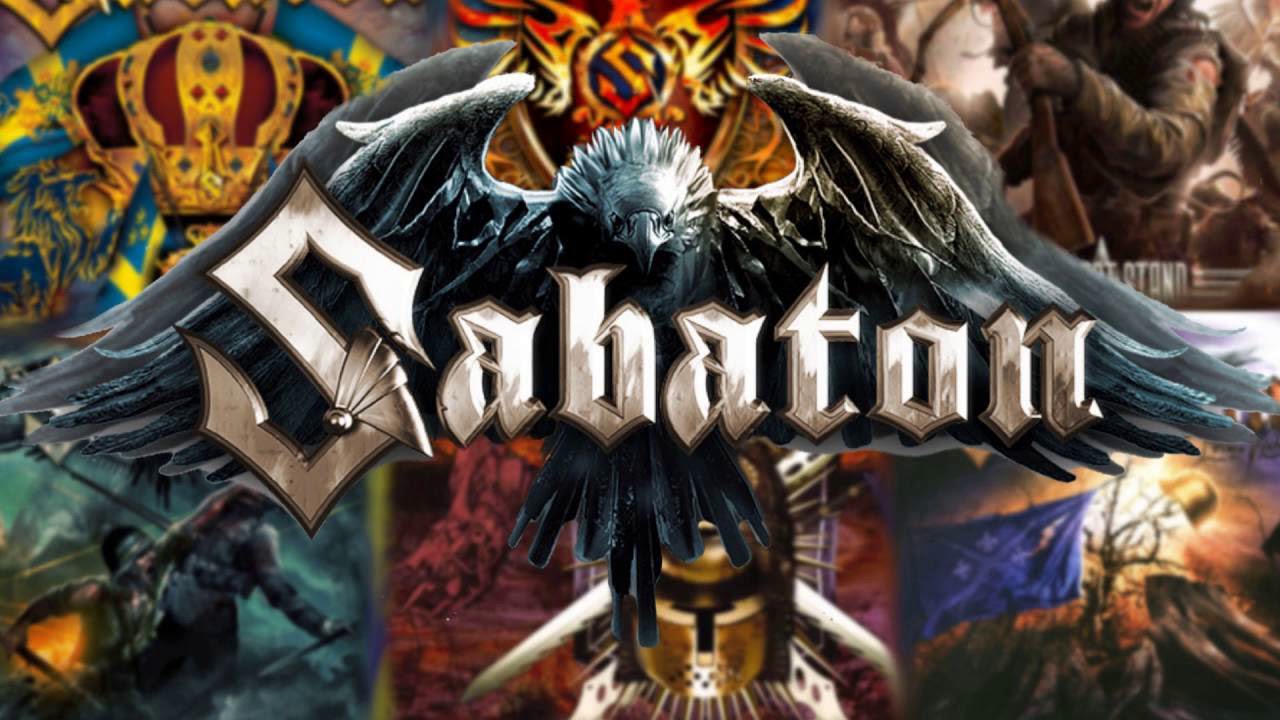 Тоббе Энглунд  Пэр Сундстрём Крис Рёланд  Йоаким Броден
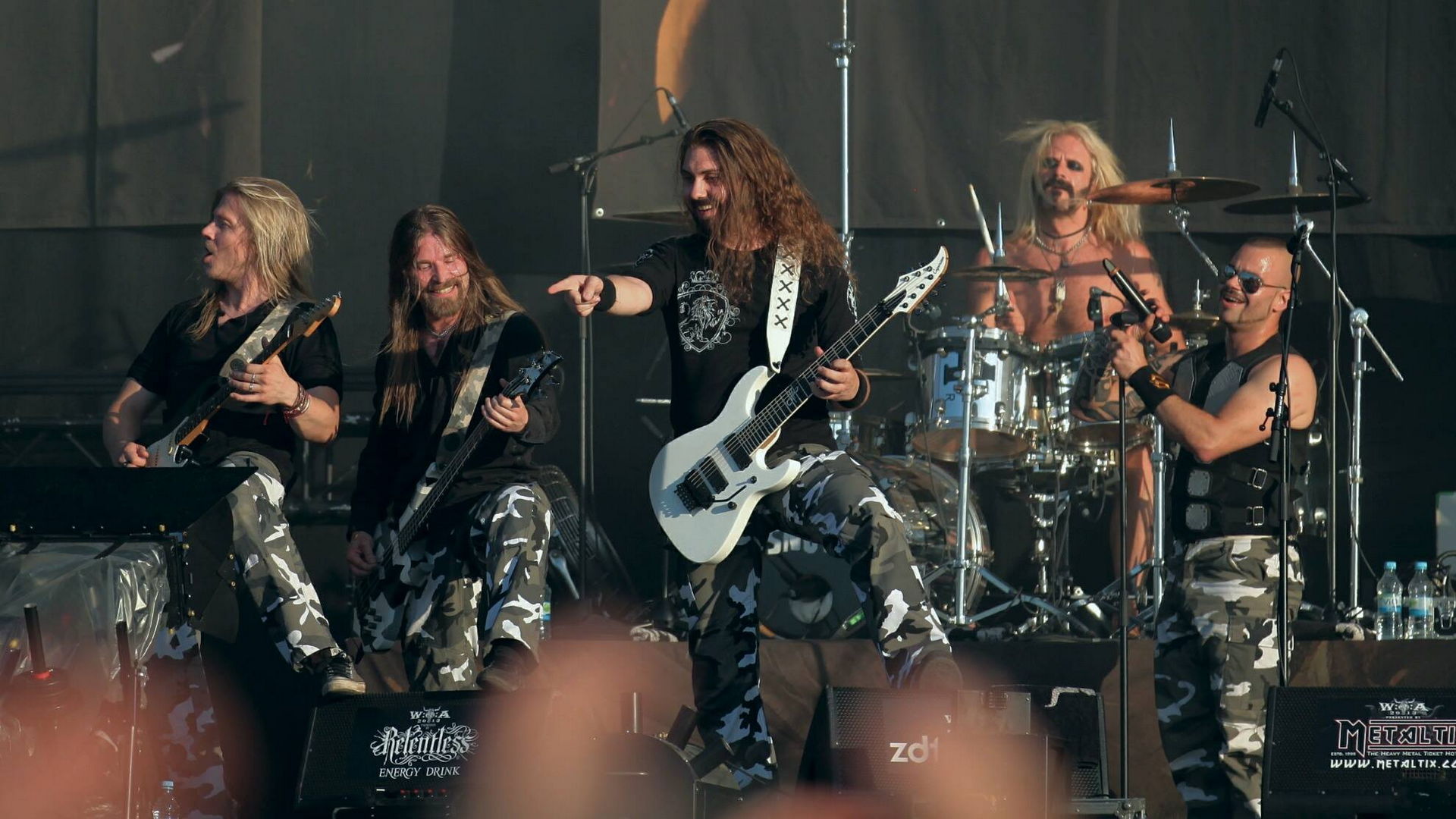 Early career and first albums
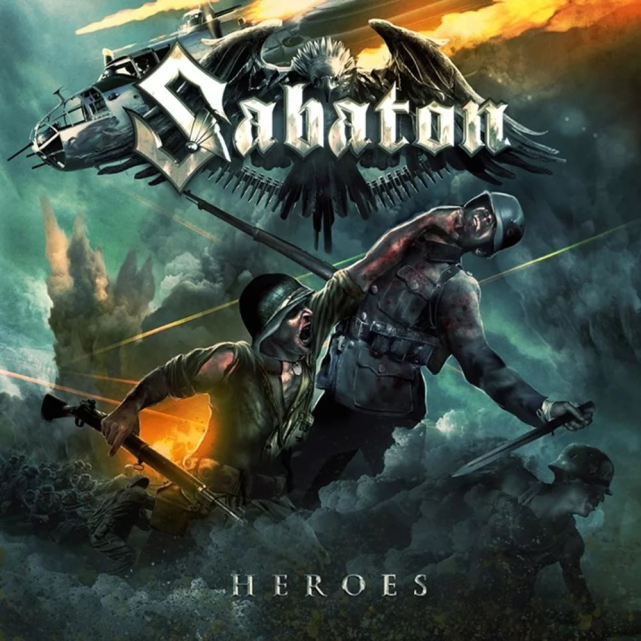 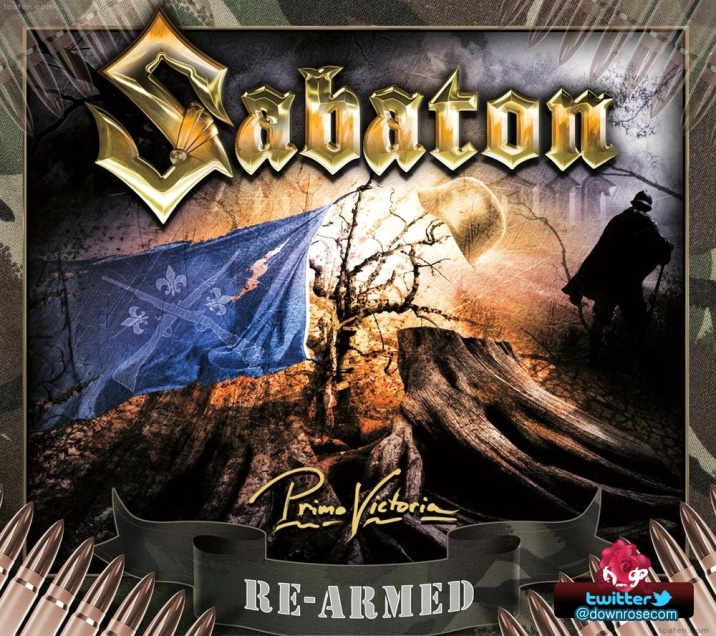 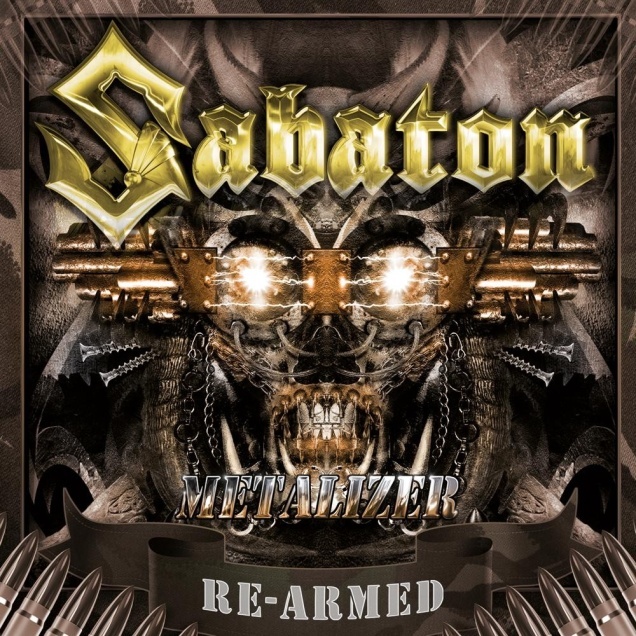 «Primo Victoria »       «Metalizer»                «Heroes»
  2005                                 2007                           2014
Thank you for your attention!Meet next year!